Minősítés lépésről
lépésre
Fokozatok
Előmenetel
Kötelező
minősítések
az első alkalommal a pedagógus számára
Gyakornok
2 év után
60 %-os eredmény
Pedagógus I.
díjmentesek,
a
költségeket az
vállalja.
A megismételt eljárások önköltségesek.
állam
Leghamarabb 6,
legkésőbb 9 év után
75 %-os eredmény
Pedagógus II.
Leghamarabb 6 év után
85 %-os eredmény
Nem kötelező
minősítések –
önköltségesek.
Mesterpedagógus
Kutatótanár
Mikor?
Hogyan?
A miniszter minden év február utolsó napjáig teszi közzé a következő évre vonatkozó minősítési keretszámot és a minősítési tervbe történő felvétel különös feltételeit.  
A pedagógus a munkáltató véleményének kikérése után az adott év március 31. napjáig kezdeményezi a minősítését a területileg illetékes kormányhivatalnál, megjelölve a minősítés során az elérni kívánt fokozatot. 
A miniszter az Oktatási Hivatal javaslata alapján elkészített minősítési tervben minden év április 30-ig dönt a következő évben minősítővizsgán, minősítési eljárásban részt vevő pedagógusokról. 
A miniszter a pedagógust és munkáltatóját a döntés meghozatalát követően, legkésőbb május 31-ig értesíti. 
A minősítővizsgára jelentkezett gyakornokot a minősítési tervbe fel kell venni. 
A minősítési tervben szereplő pedagógusok minősítésére a jelentkezést követő naptári évben kerül sor.
A minősítési rendszer indulása
• 2013. szeptember 1-jén (a gyakornokok kivételével)
mindenkit Pedagógus I. fokozatba kellett besorolni

• 2014. ápr. 30-ig „egyszerűsített eljárásban”
minősítés nélkül lehet Pedagógus II. fokozatot elérni,
amelyet 2018. dec. 31-ig meg kell ismételni
• Korm.r. 36.§ (3): 14 év gyakorlat és szakvizsga szükséges
• 2015. jan. 1-jén 20.000 fő kerül Pedagógus II. fokozatba
• a fokozat eléréséhez 2014.  április 30 -ig  portfóliót kell feltölteni  a KIR rendszerén keresztül
Hogyan lesz mesterpedagógus?

Mesterfokozatot 2013-ban az OH és az OFI által közzéteendő pályázaton való részvétellel lehet elérni
a 2014-ben lefolytatandó minősítési eljáráson megfelelt pedagógusok 2015. január 1-jén lépnek magasabb fokozatba feltétel: 
15 év gyakorlat és szakvizsga
szakértői, szaktanácsadói, vizsgáztatói lista
2015. január 1-jétől legfeljebb 2.000 fő 
Korm.r. 4.§ (5): a mesterpedagógus szakmai ellenőrzésben, minősítésben szakértőként vehet 
heti 18 óránál (óvodában: 25 óránál) nem lehet több a
neveléssel-oktatással lekötött munkaideje
egy napra mentesíteni kell az iskolai elfoglaltság alól
évente 25-ször lehet szakértői feladattal megbízni
vagy: gyakornok mentorálása, oktatás- és iskolafejlesztés
A rendes minősítési eljárás 

•a minősítési rendszer bevezetési ideje 5 év 
évente 30.000 minősítést kell lebonyolítani 
•a Pedagógus I. fokozatba sorolt pedagógus 6 év után kérheti minősítését – Korm.r. 3. § (1) 
9 év után a minősítést le kell folytatni 
ezt a munkáltató írja elő a munkaszerződésben 
• a Pedagógus II. fokozatból 6 év gyakorlat után kérhető a mesterpedagógusi minősítésben történő részvétel – Korm.r. 4.§ (1) 
• Újabb 6 év után kérhető a kutatótanár fokozatba történő átsorolás - Korm.r. 5. § (1): 
tudományos fokozat,publikáció, két minősítési eljárásban való részvétel
A
minősítés
lépései
Magasabb fokozatba lépés
E-portfólió védése, a
pedagógus értékelése
Felkészülés az
e-portfólióvédésre
Óra/foglalkozás megtartása
Jelentkezés,
E-portfólió feltöltése
Felkészülés
Felkészülés
Személyes
segítség
•
•
•
Mentor
Intézményvezető
Szaktanácsadó, tantárgygondozó
Gyakornok
Pedagógus I.
Pedagógus II.
Mesterpedagógus
Kutatótanár
•
•
Intézményvezető
Szaktanácsadó, tantárgygondozó
Pedagóguskompetenciák
1.
2.
Szakmai feladatok, szaktudományos, szaktárgyi, tantervi tudás
Pedagógiai folyamatok, tevékenységek tervezése és a megvalósításukhoz kapcsolódó önreflexiók
A tanulás támogatása
A tanuló személyiségének fejlesztése, az egyéni bánásmód érvényesülése, a tanuló személyiségének fejlesztése, az egyéni bánásmód érvényesülése, a hátrányos helyzetű, sajátos nevelési igényű vagy beilleszkedési, tanulási, magatartási nehézséggel küzdő gyermek, tanuló többi gyermekkel, tanulóval együtt történő sikeres neveléséhez, oktatásához szükséges megfelelő módszertani felkészültség
A tanulói csoportok, közösségek alakulásának segítése, fejlesztése, esélyteremtés, nyitottság a különböző társadalmi-kulturális sokféleségre, integrációs tevékenység, osztályfőnöki tevékenység
Folyamatok és a tanulók személyiségfejlődésének folyamatos értékelése, elemzése
Kommunikáció és szakmai együttműködés, problémamegoldás
Elkötelezettség és szakmai felelősségvállalás a szakmai fejlődésért
3.
4.
5.
6.
7.
8.
Példa
indikátorokra
1. kompetencia: Szakmai feladatok, szaktudományos, szaktárgyi, tantervi tudás
1.1.
Alapos, átfogó és korszerű szaktudományos és szaktárgyi tudással rendelkezik.
1.2.
Rendelkezik a szaktárgy tanításához szükséges tantervi és szakmódszertani tudással.
1.3.
Fogalomhasználata pontos, következetes.
1.4.
Kihasználja a tananyag kínálta belső és külső kapcsolódási lehetőségeket (a szaktárgyi koncentrációt).
1.5.
A szaktárgy tanítása során képes építeni a tanulók más forrásokból szerzett tudására.
1.6.
A rendelkezésére álló tananyagokat, eszközöket – a digitális anyagokat és eszközöket is – ismeri, kritikusan értékeli és
megfelelően használja.
1.7.
A szaktárgynak és a tanítási helyzetnek megfelelő, változatos oktatási módszereket, taneszközöket alkalmaz.
1.8.
Tanítványait önálló gondolkodásra, a tanultak alkalmazására neveli.
1.9.
Törekszik az elméleti ismeretek gyakorlati alkalmazási lehetőségeinek felismertetésére.
1.10
.
Tanítványaiban kialakítja az online információk befogadásának, feldolgozásának, továbbadásának kritikus, etikus módját.
Súlyozás/összegző
értékelés
A minősítőbizottság áttekinti       A minősítőbizottság értékeli és beszámítja
az  intézményi önértékelés
pedagógusra vonatkozó részeit
a pedagógus által feltöltött, a védés alkalmával megvitatott e-portfóliót
50%
az országos pedagógiai-szakmai ellenőrzés során látogatott foglalkozások tapasztalatait
óra/foglalkozás, illetve  órák és foglalkozások látogatását
30%
az országos pedagógiai-szakmai
ellenőrzés összegző értékelését
amennyiben a munkakör részét nem képezi foglalkozás, tanóra megtartása, a munkakör ellátása során keletkezett dokumentum elemzése
20%
Felkészülés
a minősítési
eljárásra
E-portfólió
előzetes
értékelése
A felkért minősítő- bizottsági tagok áttekintik, értékelik a feltöltött
e-portfóliót
Visszaigazolás
A minősítési tervbe kerülésről május 31-ig a miniszter értesíti a  pedagógust és a munkáltatót
Az adott év
március 31.
napjáig a
pedagógus
jelentkezik a
minősítési
eljárásra 
Jelentkezés, 
e-portfólió 
feltöltése
Egyeztetik az
óralátogatás,
illetve az
e-portfólióvédés
időpontját
Időpont egyeztetése
Lehetőség van
az e-portfólió
módosítására
E-portfólió
módosítása
E-portfólió feltöltése
szakmai önéletrajz
nevelő-oktató munka dokumentumai, különösen legalább tíz tanóra,
foglalkozás kidolgozott és utólagos reflexiókkal ellátott óraterve
pedagógiai-szakmai és egyéb tevékenységek bemutatása, dokumentumai
önálló alkotói, művészeti tevékenységek bemutatása, dokumentumai
a pedagógust foglalkoztató intézmény intézményi környezetének rövid
bemutatása
szakmai életút értékelése
A dokumentáció kötelező
elemei
eredetiségnyilatkozat
nevelő-oktató munka dokumentumai
szakmai önéletrajz (formanyomtatvány az e-felületen)
az intézményi környezet rövid bemutatása
a szakmai életút értékelése
Nem feltétlenül kötelező elemek az alábbiak:
• a pedagógiai szakmai és egyéb tevékenységek
bemutatása és dokumentumai
csak mesterpedagógus és kutatótanár fokozathoz kötelező
▫
• önálló alkotói, művészeti tevékenységek bemutatása
▫
csak bizonyos szakterületen dolgozók számára kötelező
Dokumentum nevelő-oktató munka
1-3
db
különleges
bánásmódot
igénylők
csoportprofil
a megvalósítás
dokumentumai
1-3
db
tematikus
terv
az értékelés
dokumentumai
csoportprofil
óraterv
óraterv
óraterv
óraterv
IKT
alkalmazása
féléves
ütemterv
óraterv
óraterv
óraterv
esetleírás
foglalkozásterv
óraterv
óraterv
10 db
óraterv
foglalkozásterv
hospitálási
napló
Példák az e-portfólió szabadon
választható elemeire min 3, maximum 5
Projektterv és
megvalósításának dokumentumai, reflexiók
Tanórán kívüli
közösségi program
Osztályfőnöki munka
bemutatása, reflexiók
A szaktárgy tanításához
kapcsolódó, a pedagógus által fontosnak tartott források felsorolása, értékeléssel, ajánlással
Segítségre, támogatásra
szoruló tanítványok, 
családok érdekében tett
lépések
Gyakorlati problémák
a magasabb óraszámban tanított tárgyból kell minősítésre
jelentkezni
•
▫
és ebből a tárgyból kell benyújtani az e-portfóliót is
•
idegen nyelv-szakosként a célnyelven nyújthat be minden
olyan dokumentumot, amelyet célnyelven készített el
▫	éves ütemterv, tanulási-tanítási egység terve/tematikus terv, óraterv/foglalkozásterv, témazáró dolgozat, bármely IKT-ra épülő vagy más feladat stb.
a reflexiókat magyarul csatolja, mert a bizottságnak nem
minden tagja ismeri a célnyelvet.
•
Minősítőbizottsági
tagok
Minősítési eljárás*
Szakértő I.
(elnök):
Mesterpedagógus fokozatba sorolt,              névjegyzéken szereplő szakértő
Szakértő II.
(szakos):
A kormányhivatal által delegált, névjegyzéken szereplő
szakértő vagy pedagógusképző felsőoktatási intézmény
oktatója
Intézmény-
vezető:
A köznevelési intézmény vezetője vagy az általa megbízott
pedagógus-szakvizsgával rendelkező magasabb vezető;
intézményvezető minősítési eljárása esetében a fenntartó képviselője
vezetői megbízással rendelkező alkalmazott;
az
Kutatótanár minősítése
A három említett tagon kívül a Magyar Tudományos
Akadémia delegáltja is részt vesz a minősítésben.
Óra/foglalkozás
megtartása
Személyes
találkozó
Értékelés
Az óra/
foglalkozás-
megfigyelés előtti
személyes
találkozó
Az óra/
foglalkozás
megtartása
Felkészülés az
órára/
foglalkozásra
Felkészülés
Óra/foglalkozás
megbeszélése,
értékelése
Óra/foglalkozás-
látogatás
Felkészülés
az
e-portfólióvédésre
A
minősítőbizottságtól előzetesen
kérdések áttekintése
megkapott
Válaszok megfogalmazása
A feltöltött e-portfólió átnézése
A pedagógiai munkásságról szóló 15 perces
bemutató elkészítése
A
védés
A pedagógiai
menete
Reflektálás az e-
Szakmai
beszélgetés
minősítő-
bizottság
tagjaival
portfólió
dokumentumai
alapján kapott
kérdésekre
munkásságról
szóló 15 perces
digitális
bemutató
A védés tapasztalatai alapján a
kompetenciaterületek
előzetes értékelésén a minősítőbizottság változtathat
A
pedagógus értékelése
•
A pedagógus teljes szakmai tevékenységét bemutató e-
portfólió értékelése
Az e-portfólióvédés értékelése
Az óra/foglalkozás megtartása, a pedagógus által vezetett foglalkozás értékelése
Amennyiben a munkakör részét nem képezi foglalkozás, 
tanóra megtartása, a munkakör ellátása során keletkezett 
dokumentum elemzése
Az intézményi önértékelés pedagógusra vonatkozó részei
•
•
•
•
• Az országos pedagógiai-szakmai ellenőrzés során
látogatott foglalkozások tapasztalatai
• Az országos pedagógiai-szakmai ellenőrzés összegző értékelése
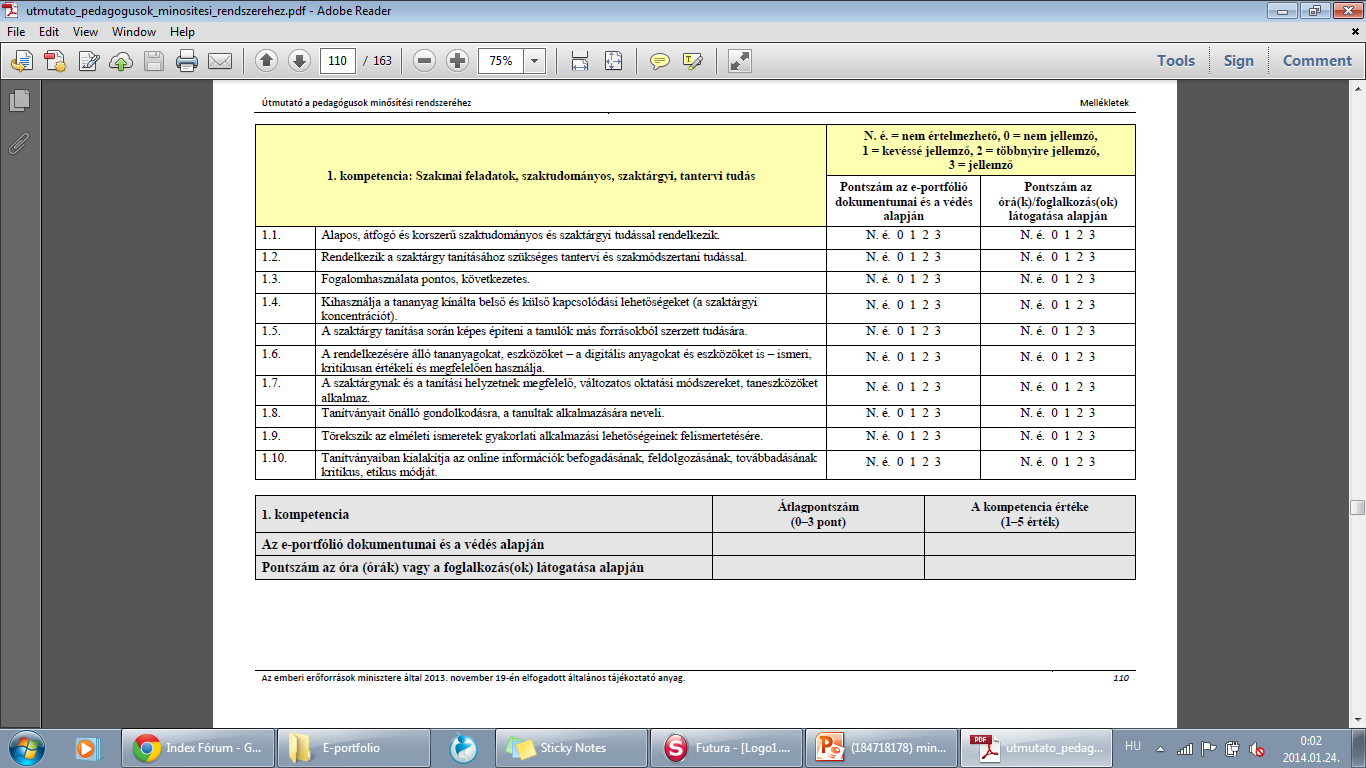 Az
összegző
értékelés
Tanúsítvány
E-portfólió
A minősítést
kérő
pedagógussal
azonos szakos
szakértő az
indikátorok
alapján értékeli a
kompetenciákat
Kompetenciánként
1-5 érték , valamint
szöveges értékelés
a pedagógus
erősségeiről és
gyengeségeiről
A minősítőbizottság
tagjai az indikátorok
Sikeres minősítés
esetén, a
portfólióvédést
követő 15 napon
belül elkészül az
értékelés
alapján értékelik
kompetenciákat
a
Összegző
értékelés
Óra-/foglalkozás-
látogatás
Értékelés
20%
30%
50%
Az
értékelés súlyozása
13
Megéri-e
a portfóliót elkészíteni?
A pedagógus életpályamodell alapilletményemelkedése 2014-ben a minimálbér emelkedése következtében
Az alapilletmény emelkedése a Pedagógus II-be és a Mesterpedagógus fokozatba történő átlépéskor (2015-ben)
Illetmények Pedagógus II. és Mesterfokozatban 2015-ben
Az életpálya modell alapilletményemelkedése 2014-ben
2013-ban
2014-ben
2013-ban
2014-ben
Ped I.
Ped II.
Mester
Ped I.
Ped II.
Mester
Fokozt, várakozás
Év
Főiskolai
Egyetemi
Főiskolai
Egyetemi
Ped-I.
1.
0-2
154 600
160 200
169 400
175 500
160 200
175 500
Ped-I.
2.
3-5
185 600
192 200
203 300
210 600
192 200
210 600
Ped-I.
3.
6-8
201 000
208 200
220 300
228 100
208 200
228 100
Ped-I.
4.
9-11
208 800
216 200
228 700
236 900
216 200
240 200
236 900
263 200
Ped-I.
5.
216 500
224 200
237 200
245 700
224 200
248 200
245 700
272 000
12-14
Ped-I.
6.
15-17
224 200
232 200
245 700
254 500
232 200
256 200
320 300
254 500
280 800
351 000
Ped-I.
7.
18-20
232 000
240 300
254 200
263 200
240 300
264 300
328 400
263 200
289 500
359 700
Ped-I.
8.
21-23
239 700
248 300
262 600
272 000
248 300
272 300
336 400
272 000
298 300
368 500
Ped-I.
9.
247 400
256 300
271 100
280 800
256 300
280 300
344 400
280 800
307 100
377 300
24-26
Ped-I.
10.
27-29
255 200
264 300
279 600
289 600
264 300
288 300
352 400
289 600
315 900
386 100
Ped-I.
11.
30-32
262 900
272 300
288 100
298 300
272 300
296 300
360 400
298 300
324 600
394 800
Ped-I.
12.
33-35
270 600
280 300
296 500
307 100
280 300
304 300
368 400
307 100
333 400
403 600
Ped-I.
13.
36-38
278 400
288 300
305 000
315 900
288 300
312 300
376 400
315 900
342 200
412 400
Ped-I.
14.
39-41
286 100
296 300
313 500
324 700
296 300
320 300
384 400
324 700
351 000
421 200
42-44
Ped-I.
15.
293 800
304 300
321 900
333 400
304 300
328 300
392 400
333 400
359 700
429 900
Fokozatba
lépés
A következő év január
első napjával magasabb
fokozatba léphet